Реализация программы «Социокультурные истоки» в образовательных организациях города за 1 полугодие 2019-2020 учебного года
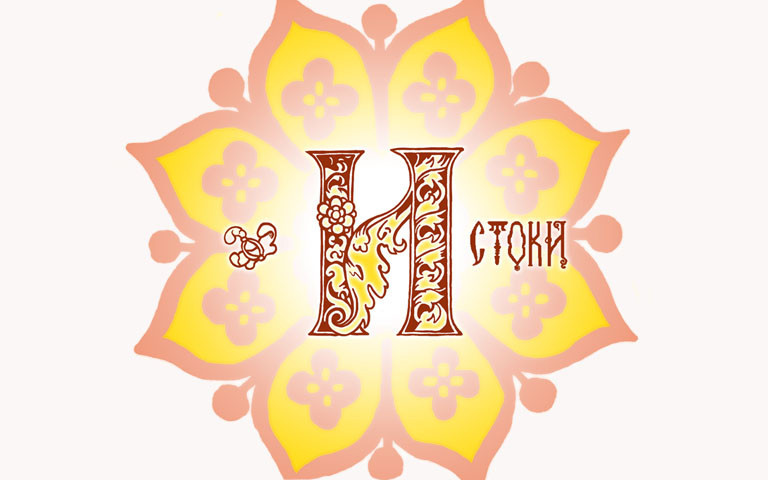 Статистика
В муниципальном образовании город  Мегион осуществляют свою деятельность 7 образовательных организаций и  13 дошкольных образовательных организаций.  
Уже третий год  в образовательных и дошкольных образовательных организациях города Мегиона реализуется программа духовно-нравственного воспитания  «Социокультурные Истоки». Программа «Социокультурные Истоки» направлена на развитие, прежде всего, внутреннего духовного мира ребенка, и носит ценностно-ориентированный характер. Программа  оказывает помощь воспитаннику и школьнику, чтобы они попытались осознать себя деятельным субъектом сохранения и приумножения духовного, нравственного и социокультурного опыта Отечества.
Создание ГМО «Истоки»
В рамках реализации программы «Социокультурные истоки» в октябре 2018 года созданы муниципальные профессиональное педагогическое сообщества образовательных организаций и дошкольных образовательных организаций. (Городское методическое объединение педагогов начальной школы и городское педагогическое объединение педагогов дошкольных образовательных организаций) Они призваны оказывать методическое сопровождение педагогов.
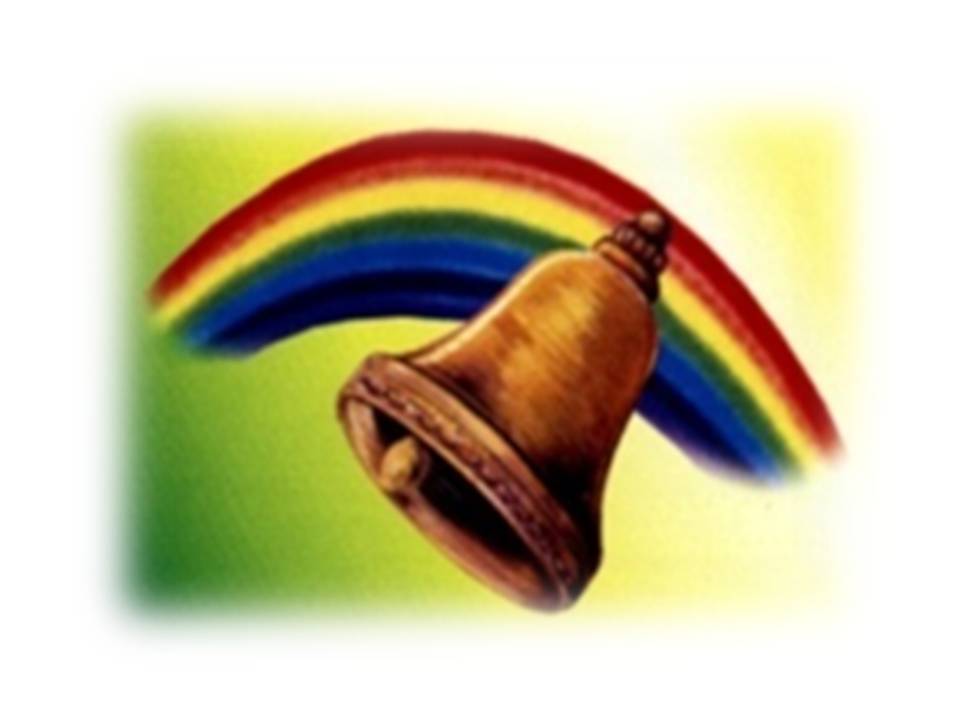 КПК «Истоки»
Организованы и проведены курсы повышения квалификации «Социокультурные истоки». На сегодняшний день  обучено 192 человека, что составляет 56,3% от общего числа педагогов, реализующих программу «Социокультурные истоки».  Запланированы курсы повышения квалификации в  марте-апреле 2020 года. Мы сотрудничаем в этом вопросе с Сургутским государственным университетом.
Отчеты по деятельности
Своевременно и постоянно подводятся итоги по представленным  отчетам до 15 числа каждого месяца  Муниципальным казенным учреждением «Центр развития образования». 
Нужно отметить и положительные моменты: учреждения сотрудничают с эко-центром, волонтерами, сами договариваются со священнослужителями о встречах, приглашают их на занятия и уроки, проводят мероприятия в рамках реализации программы «Истоки»
Соглашение о сотрудничестве
В июне 2019 года  МКУ «Центр развития образования» совместно со всеми  Местными религиозными  организациями православных Приходов продлили раннее подписанное соглашение о сотрудничестве в организации и проведении мероприятий, направленных на духовно-нравственное, гражданско-патриотическое воспитание обучающихся и воспитанников. Главной целью данных мероприятий является воспитание прежде всего духовно – нравственной составляющей.
Рождественские образовательные Чтения
МКУ «Центр развития образования» совместно православными Приходами храмов в октябре-ноябре  2019 года организовали и провели муниципальный этап XXVIII Международных Рождественских образовательных Чтений. На Чтения  поступило 24 работы от 31 педагога.
Приобретение УМК
Обеспечение образовательных организаций, реализующих программы дошкольного и основного общего образования учебно-методическими комплектами происходит не в полном объеме. Не во всех школах и детских садах есть полные комплекты учебников и тетрадей.
Олимпиада Основы православной культуры
22 ноября 2019 года на базе МБОУ «СОШ №1» был организован и проведен муниципальный  этап олимпиады Основы православной культуры, в котором приняли участие 39 обучающихся 4-6 классов. Региональный этап будет 17 февраля 2020 года, от нас прошел только 1 человек
Тематические встречи
За период сентябрь 2019 - январь 2020 года священнослужителями в образовательных организациях были проведены встречи духовно-нравственной тематики: с детьми- 34 встречи, с педагогами- 3 встречи, с родителями- 6 встреч, а также организовано 7 экскурсий в Храм. Тематика была различной: темы из курса «Социокультурные истоки», тематика ОРКСЭ или темы, актуальные для аудитории или организации.
Конкурс «За нравственный подвиг учителя»
Готовимся к муниципальному  этапу конкурса «За нравственный подвиг учителя» в рамках регионального этапа XV Всероссийского конкурса в области педагогики, воспитания и работы с детьми и молодежью, который пройдет с февраля по март в городе Мегионе.
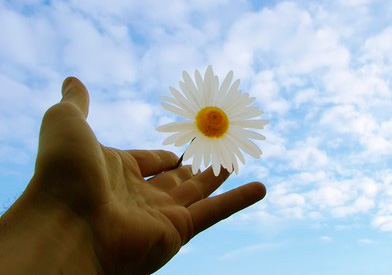 Заключение
Программа «Социокультурные истоки» позволяет объединить обучение и воспитание в целостный образовательный процесс, сформировать первичные представления о малой родине и Отечестве, социокультурных ценностях нашего народа, отечественных традициях и праздниках.
Коллеги! 
Благодарю вас за работу! Ваша деятельность, ваше стремление и любовь к детям помогает реализации такой важной программы как «Социокультурные истоки»
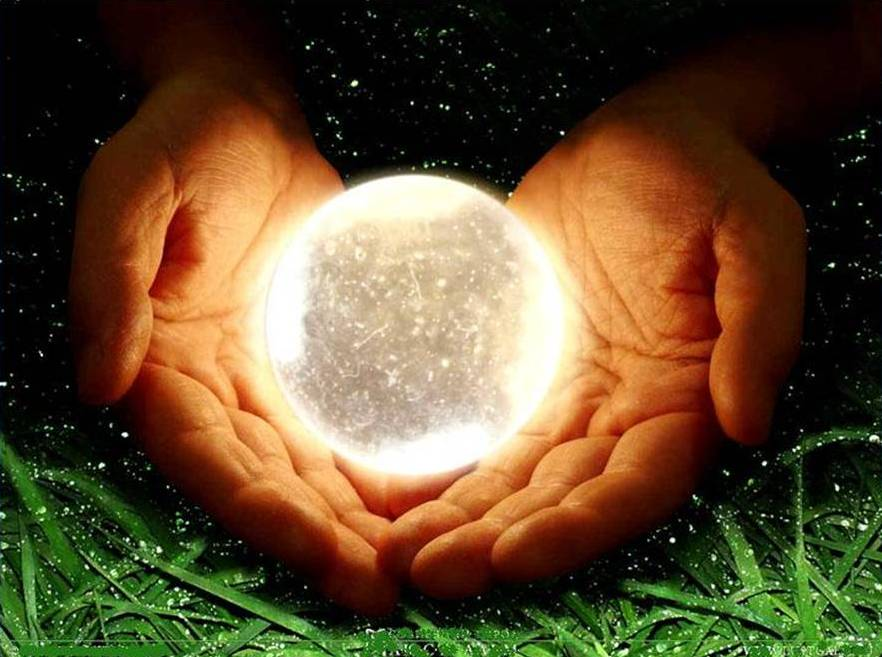